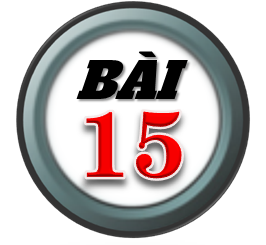 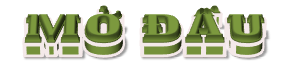 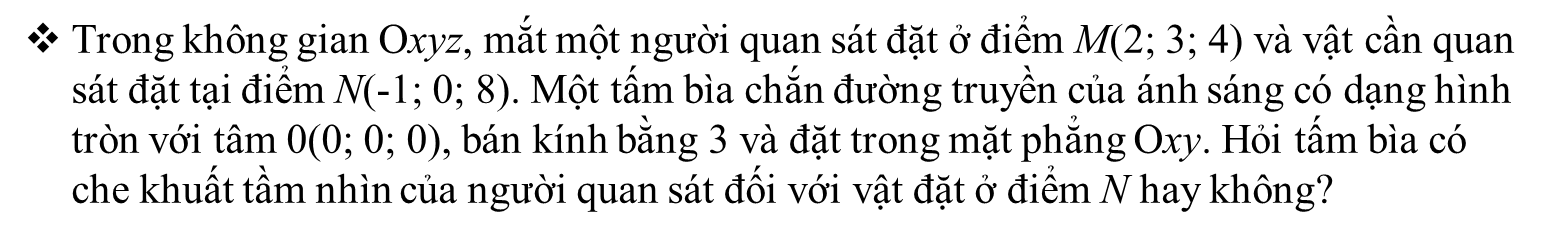 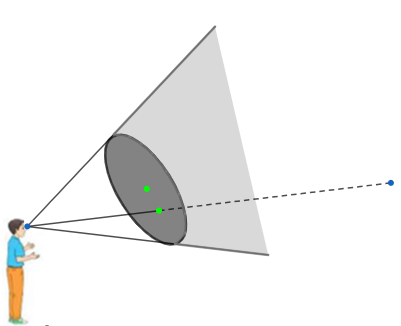 Ánh sáng được truyền theo đường thẳng, vậy muốn biết tấm bìa có che khuất tầm nhìn của người quan sát đối với vật đặt ở điểm N hay không, ta cần biết đường truyền ánh sáng có “bị chặn” lại bởi tấm bìa hay không. Muốn biết được điều đó, ta sẽ đi tìm hiểu một khái niệm mới, đó là phương trình đường thẳng.
I. PHƯƠNG TRÌNH ĐƯỜNG THẲNG
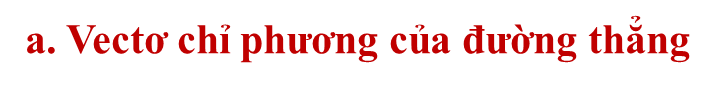 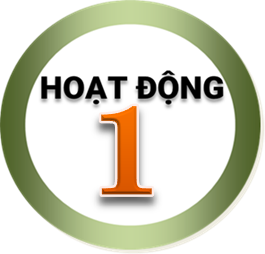 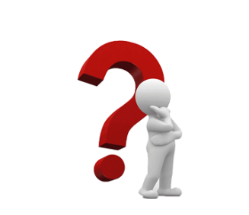 a) Sai.    b) Đúng.
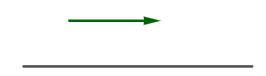 H.5.23
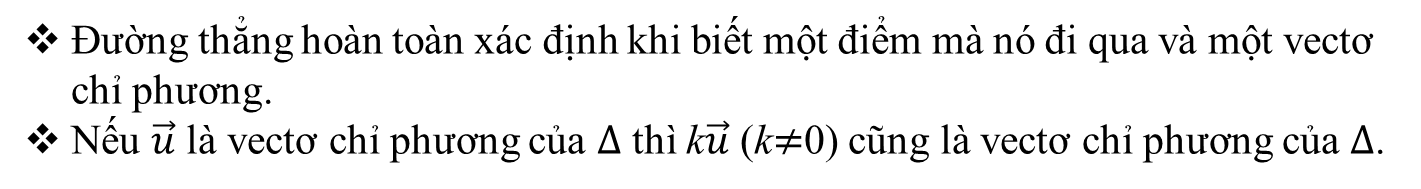 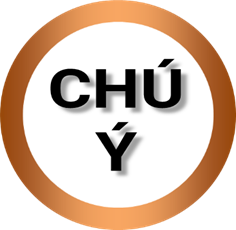 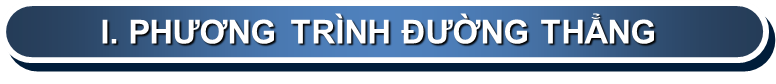 1
Cho hình hộp ABCD.A'B'C'D'. Hãy chỉ ra các vecto chỉ phương của đường thẳng BC' mà điểm đầu và điểm cuối của vectơ đó đều là các đỉnh của hình hộp ABCD.A'B'C'D'.
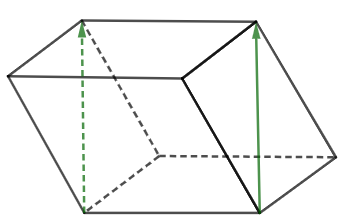 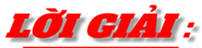 H.5.24
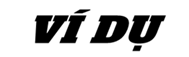 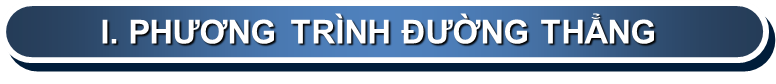 1
Cho hình lăng trụ ABC.A'B'C' (H.5.25). Trong các vectơ có điểm đầu và điểm cuối đều là đỉnh của hình lăng trụ, những vectơ nào là vectơ chỉ phương của đường thẳng AB?
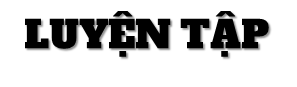 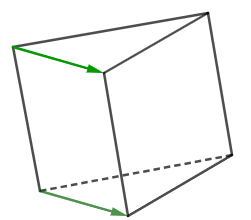 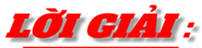 Đường thẳng AB nhận các vectơ          
                                    là các vectơ chỉ phương.
H.5.25
b. Phương trình tham số của đường thẳng
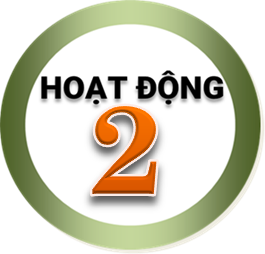 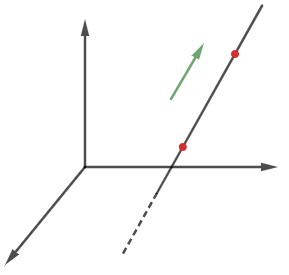 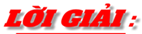 z
M
A
y
O
b) Ta có
x
H.5.26
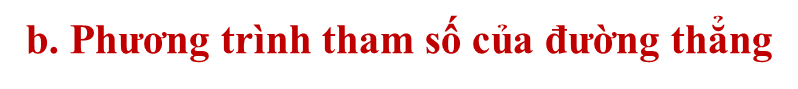 Hệ phương trình:
Với a, b, c không đồng thời bằng 0, hệ phương trình
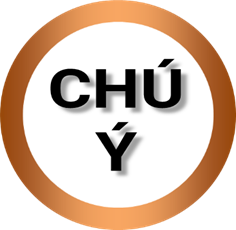 Từ phương trình tham số của đường thẳng, mỗi giá trị của tham số tương ứng với một điểm thuộc đường thẳng đó và ngược lại.
Trong không gian Oxyz, cho đường thẳng
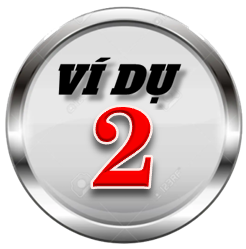 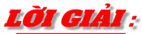 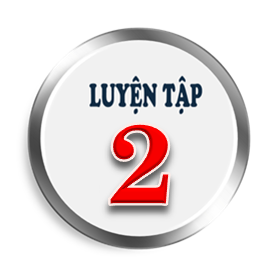 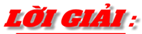 c. Phương trình chính tắc của đường thẳng
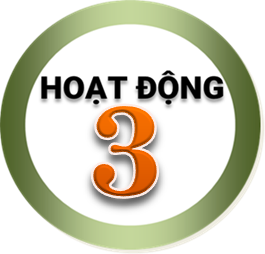 có mối quan hệ gì?
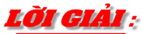 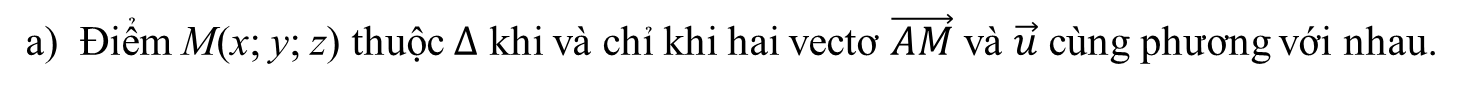 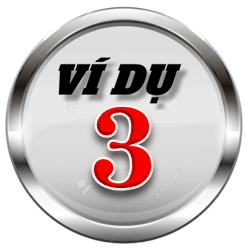 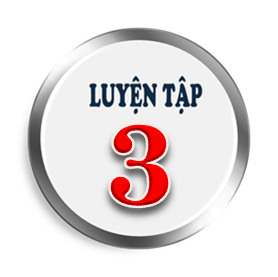 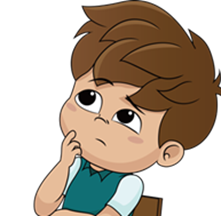 Hệ phương trình
4
4
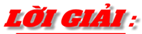 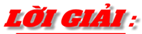 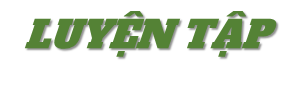 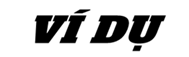 5
5
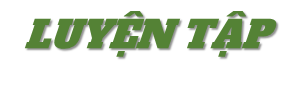 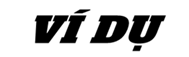 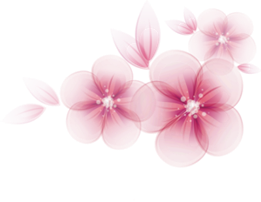 d. Lập phương trình đường thẳng đi qua hai điểm
Trong không gian Oxyz, cho hai điểm phân biệt A1(x1; y1; z1), A2(x2;y2;z2).
a) Hãy chỉ ra một vectơ chỉ phương của đường thẳng A1A2.
b) Viết phương trình đường thẳng A1A2
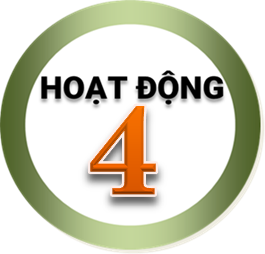 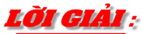 a) Một vectơ chỉ phương của đường thẳng là
b) Phương trình tham số đường thẳng A1A2 là
Trong trường hợp
thì phương trình chính tắc của đường thẳng là
Trong không gian Oxyz, cho hai điểm phân biệt A1(x1; y1; z1), A2(x2;y2;z2).
      Đường thẳng A1A2 có vectơ chỉ phương
Đường thẳng A1A2 có phương trình tham số là
Trong trường hợp                                      thì
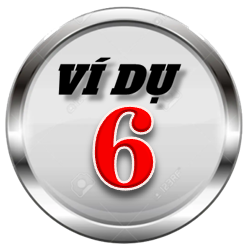 Trong không gian Oxyz, viết phương trình tham số và phương trình chính tắc của đường thẳng đi qua hai điểm A(1; 2; -1) và B(2; 4; 0).
phương trình chính tắc của đường thẳng A1A2 là
Phương trình tham số và chính tắc của AB:
Trong không gian Oxyz, viết phương trình đường thẳng đi qua hai điểm 
     A(2; 1; 3) và B(2; 4; 6).
6
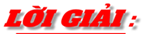 Một vectơ chỉ phương của đường thẳng AB là
Phương trình tham số của đường thẳng AB là
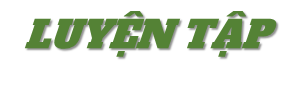 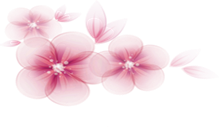 (H.5.27) Trong tình huống mở đầu hãy thực hiện các bước sau:
a) Viết phương trình tham số của đường thẳng MN.
b) Tính toạ độ giao điểm D của đường thẳng MN với mặt phẳng Oxy.
c) Hỏi điểm D có nằm giữa hai điểm M và N hay không?
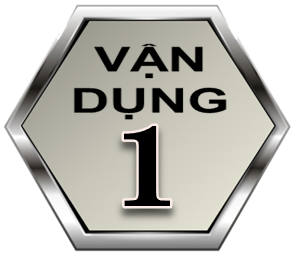 là một vectơ chỉ phương của MN
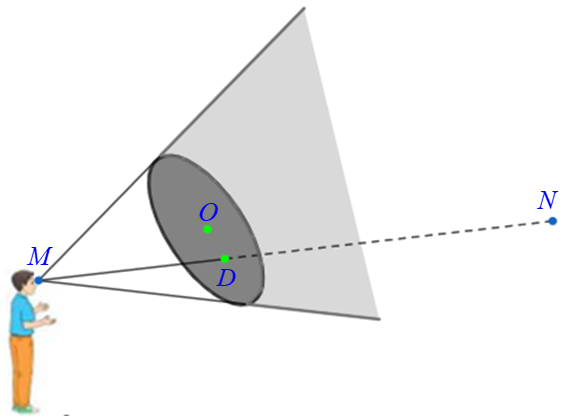 nên phương trình MN là
nên D nằm giữa M và N.
H.5.27
d) Ta có                                          nên tấm bìa che khuất tầm nhìn.
II. HAI ĐƯỜNG THẲNG VUÔNG GÓC
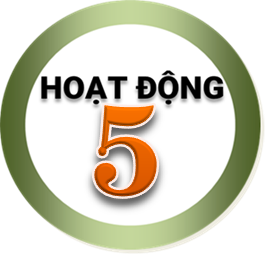 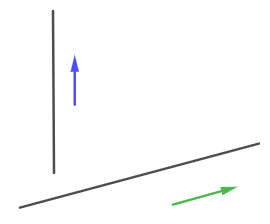 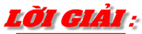 khi và chỉ khi
H.5.28
Trong không gian Oxyz, chứng minh hai đường thẳng sau vuông góc với nhau
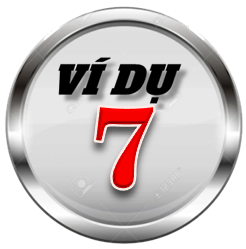 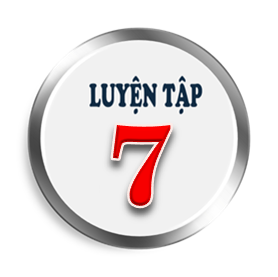 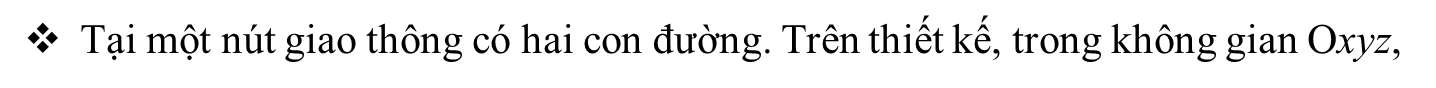 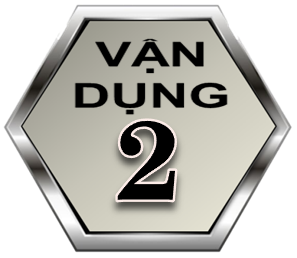 chúng tương ứng thuộc hai đường thẳng:
Hỏi hai con đường trên có vuông góc với nhau hay không?
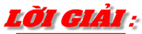 Hai con đường thuộc hai đường thẳng lần lượt có vectơ chỉ phương là
. Ta thấy
Do đó hai con đường thuộc hai đường thẳng vuông góc với nhau.
III. VỊ TRÍ TƯƠNG ĐỐI GIỮA HAI ĐƯỜNG THẲNG.
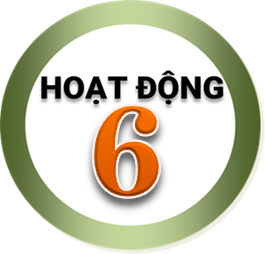 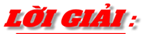 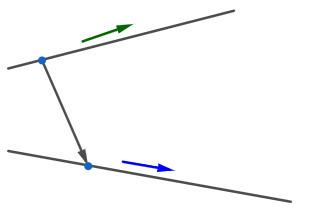 H.5.29
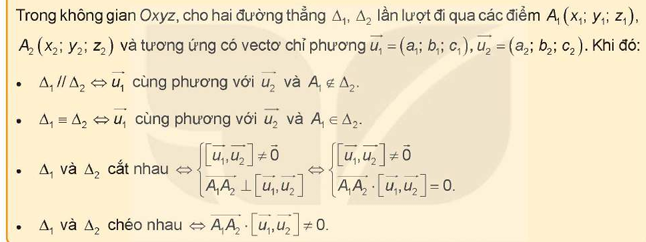 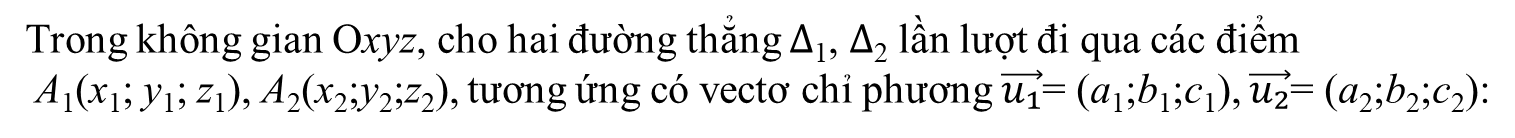 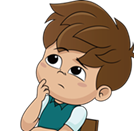 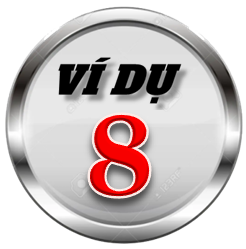 Ta có:
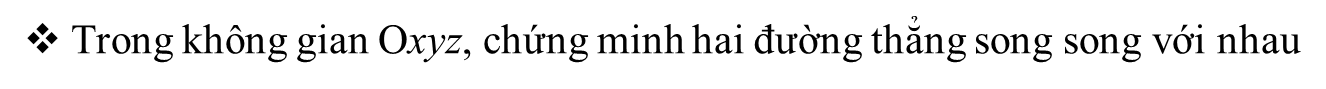 9
8
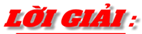 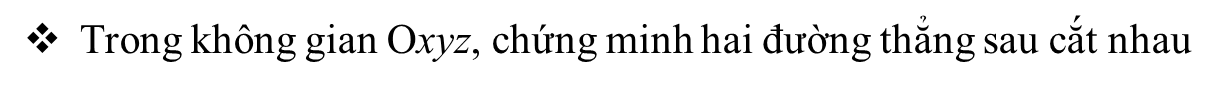 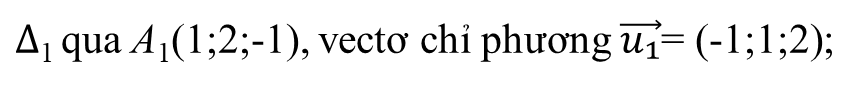 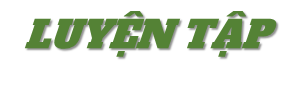 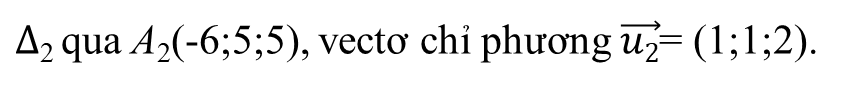 Ta có                           và
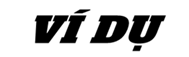 Trong không gian Oxyz, cho hai đường thẳng
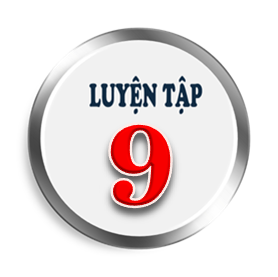 . Chứng minh rằng:
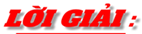 và
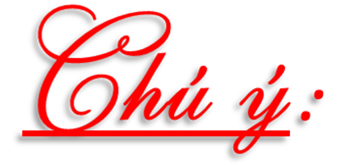 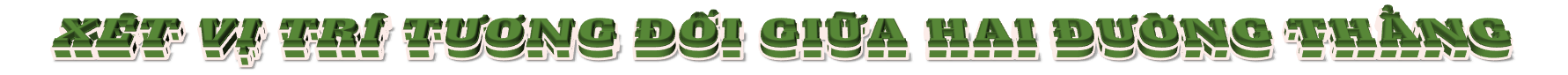 . Xét hệ
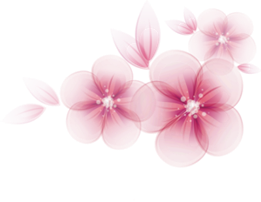 Trong không gian Oxyz, xét vị trí tương đối giữa hai đường thẳng
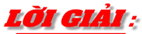 vô nghiệm.
Ta thấy hệ phương trình
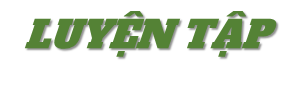 10
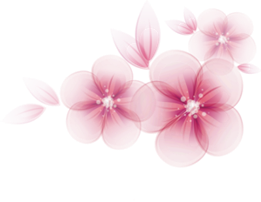 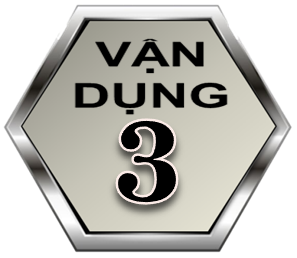 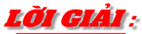 Hai đường thẳng chứa phương chuyển động của hai vật thể là hai đường thẳng chéo nhau vì:
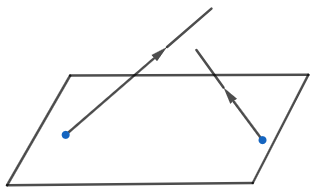 Vậy trong quá trình dịch chuyển hai vật thể không bao giờ chạm nhau.
H.5.30
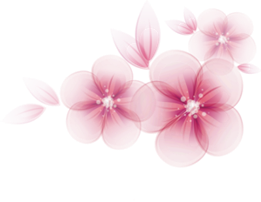 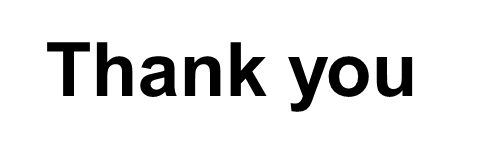 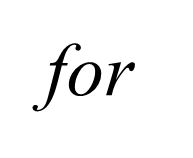 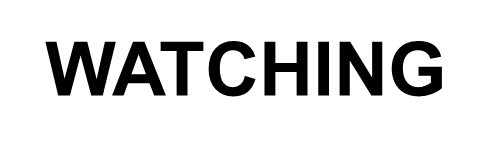